«Здоровье на тарелке или
Жить, чтобы есть, или есть чтобы жить
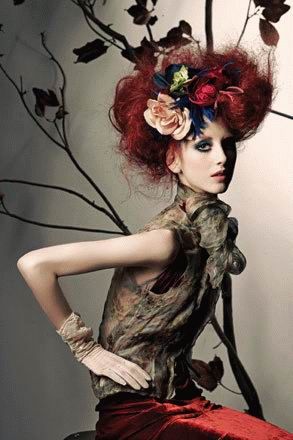 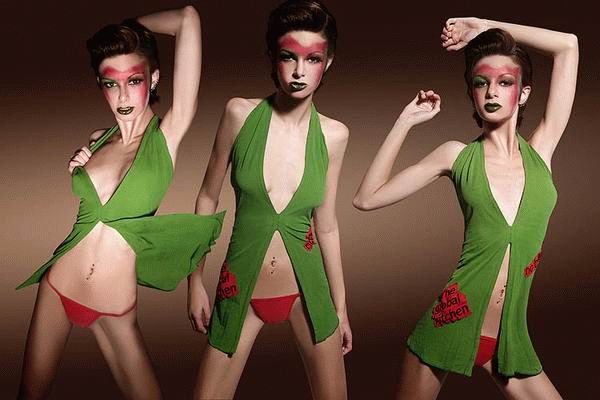 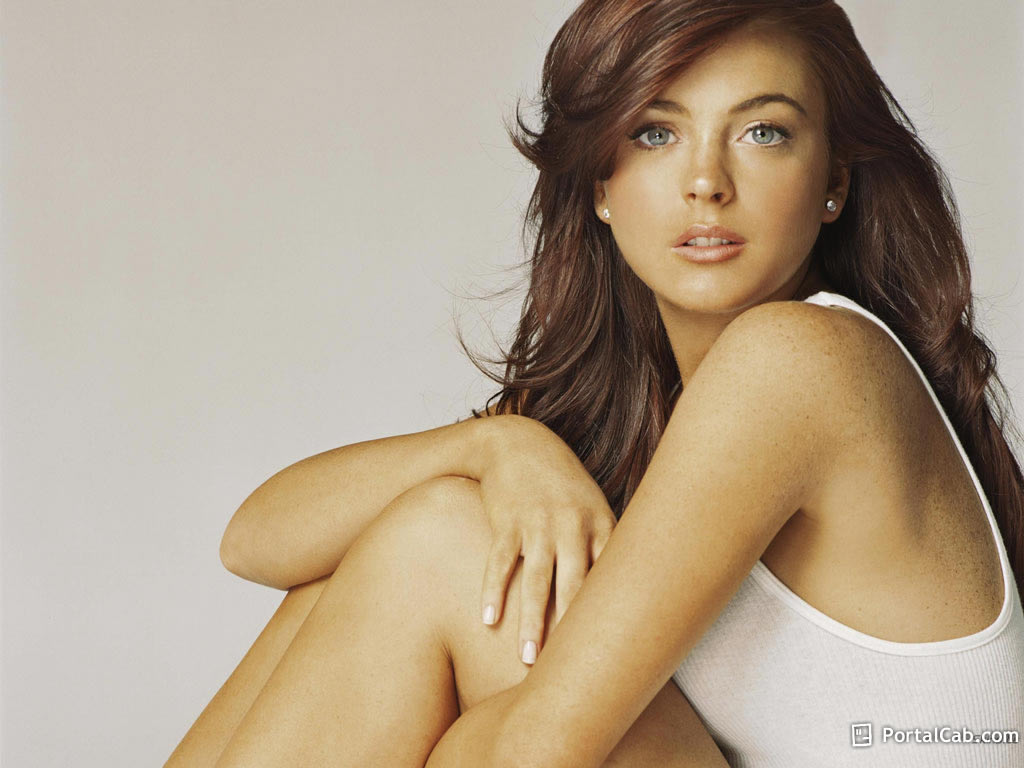 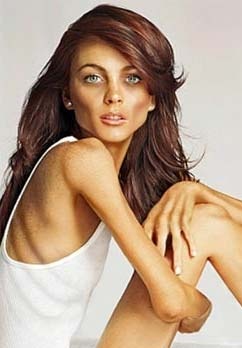 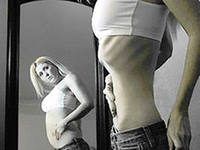 Они
Готовы уморить себя голодом
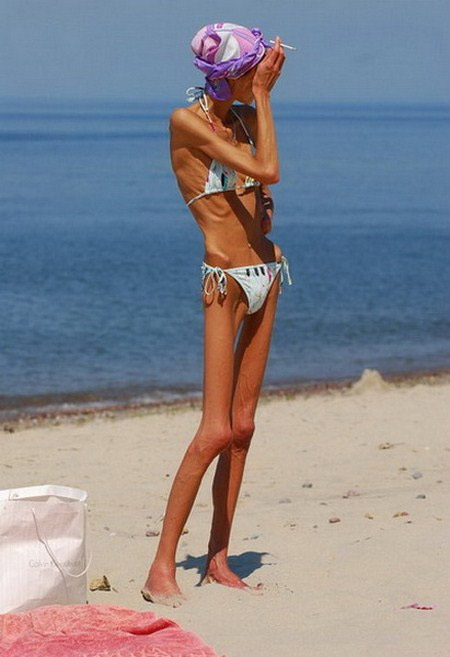 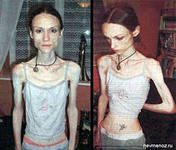 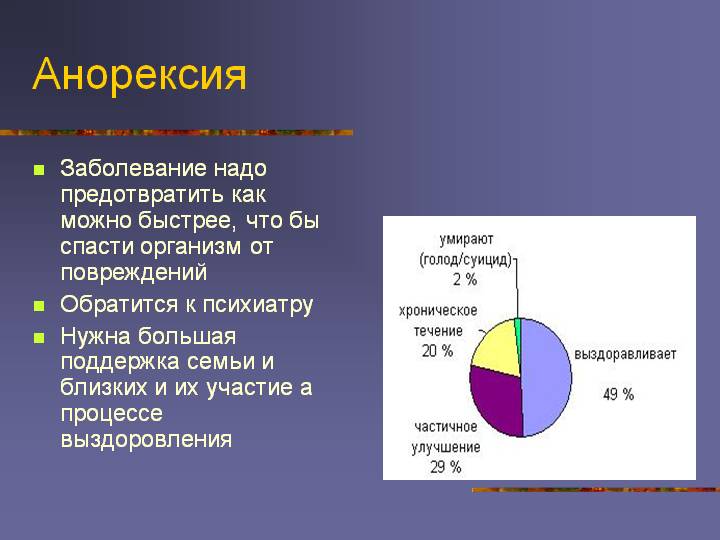 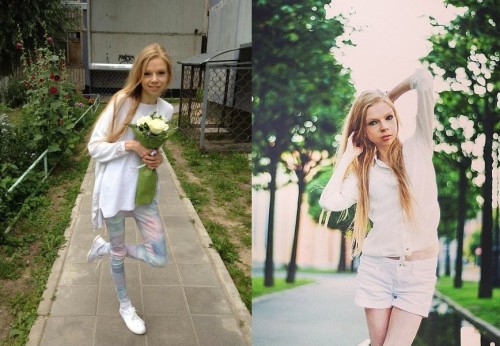 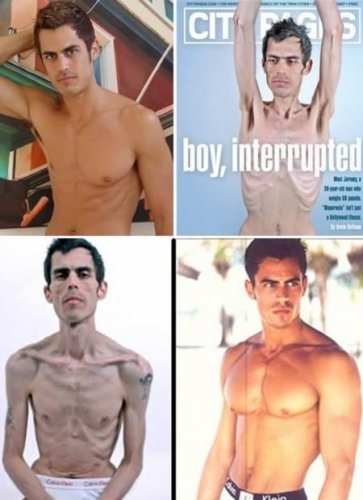 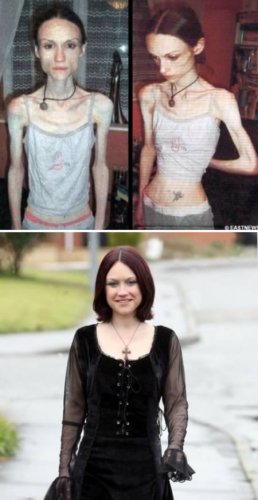 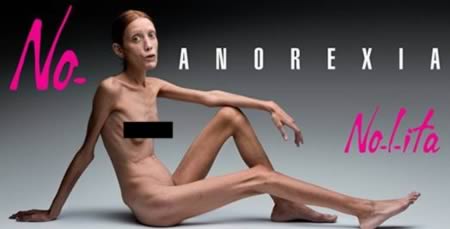 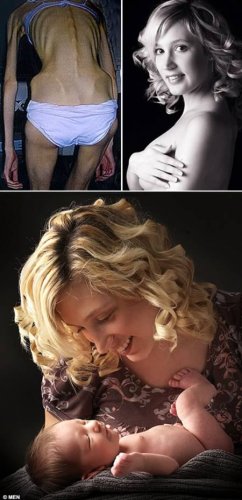 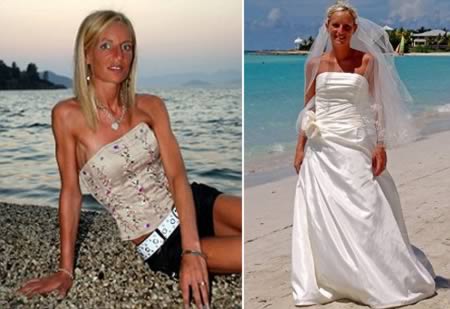 Спасибо за внимание, 
берегите своё здоровье 
и думайте о своих родных!